Biomedical Science PhD ProgramInformation Session 2024
Biomedical Science is a UConn Graduate School Program
The University of Connecticut is a community of scholars and researchers committed to integrity, freedom of inquiry and intellectual pursuit, respect for individuals and the rights of others, and tolerance for both individual differences and differing points of view

(UConn Graduate Catalog)
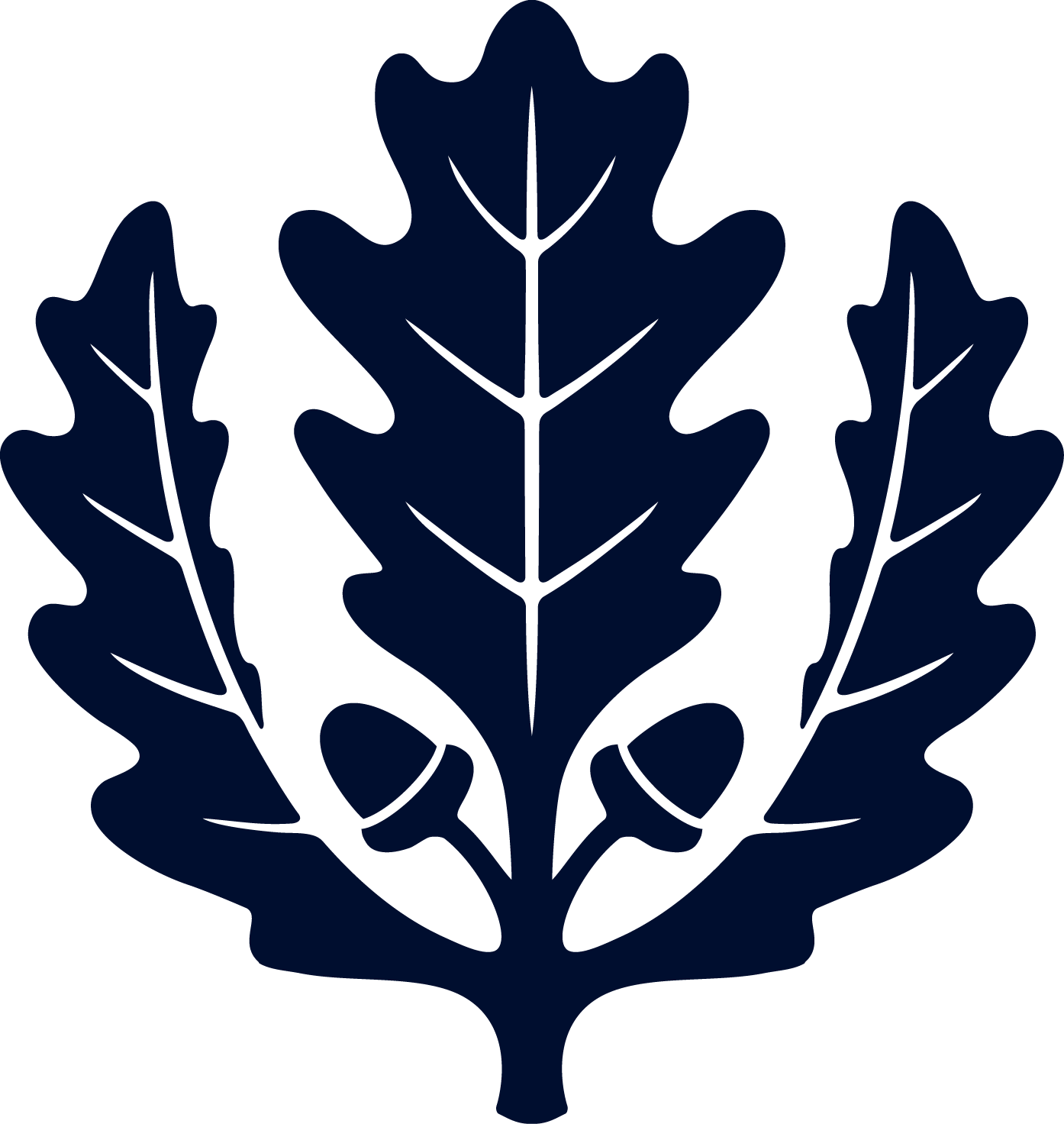 Over 900 Students on the UConn Health Campus
Biomedical Science (PhD, dual degree)
Public Health (MPH, PhD)
Clinical and Translational Research (MS)
Dental Science (MS)
Graduate certificate programs
MD program
DMD program
Biomedical Science Program Learning Objectives
Demonstrate broad and discipline-specific scientific knowledge
Develop and apply critical thinking skills to conceive, perform and evaluate the results of independent research
Acquire professional skills to effectively communicate research  questions, experimental approaches and results
Conduct research and academic work with the the highest ethical standards
Biomedical Science Areas of Concentration
Biomedical Science is an “umbrella” program - students select a major advisor and an area of concentration after the first year
Cell Biology
Genetics & Developmental Biology
Immunology
Molecular Biology & Biochemistry
Neuroscience
Skeletal Biology & Regeneration
Systems Biology
Research Themes
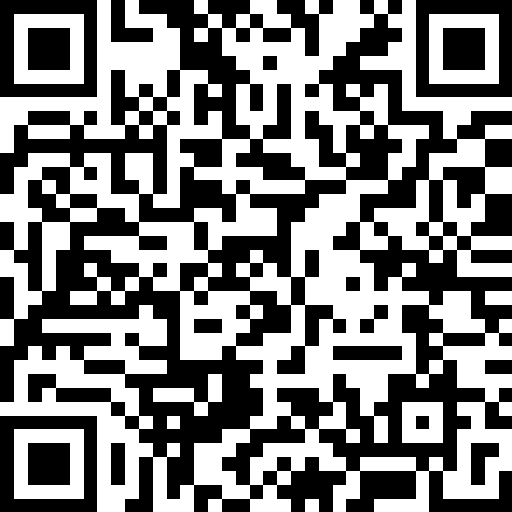 The Jackson Laboratory for Genomic Medicine
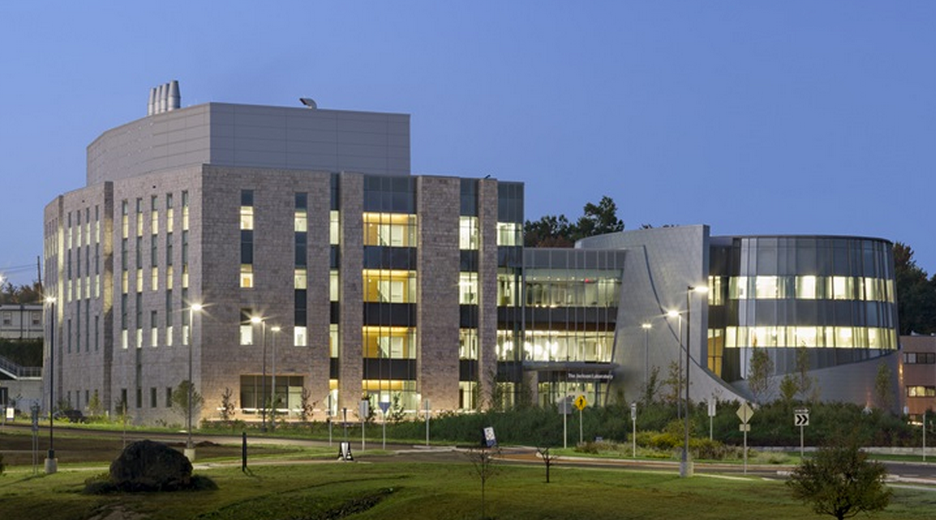 Genetics
Genomics
Cancer biology
Bioinformatics
Computational Biology
https://www.jax.org/personalized-medicine/the-jackson-laboratory-for-genomic-medicine
Academic Requirements and Milestones
At least 30 course credits (15 with a master’s)
At least 15 research credits 
General Examination
Dissertation proposal
Dissertation and public defense
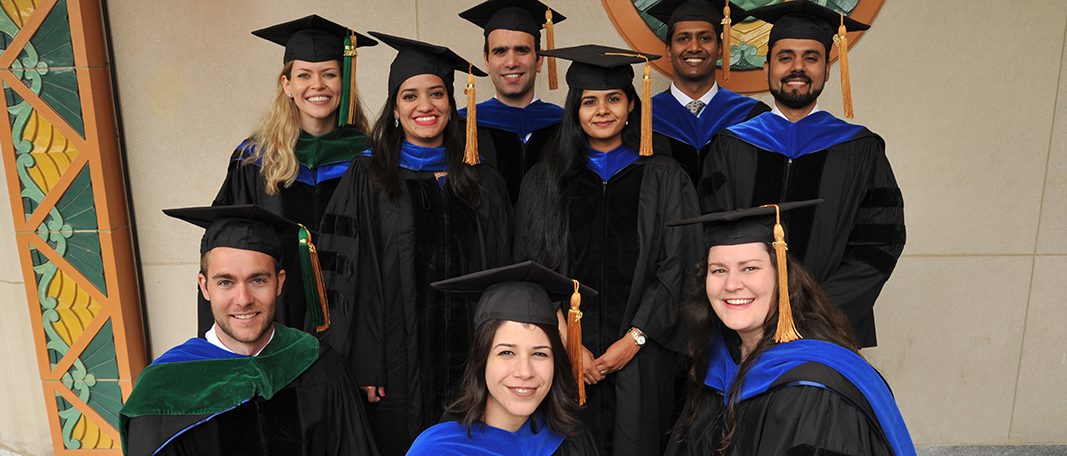 Program Structure
First Yeat Graduate Experience Course
Program Outcomes
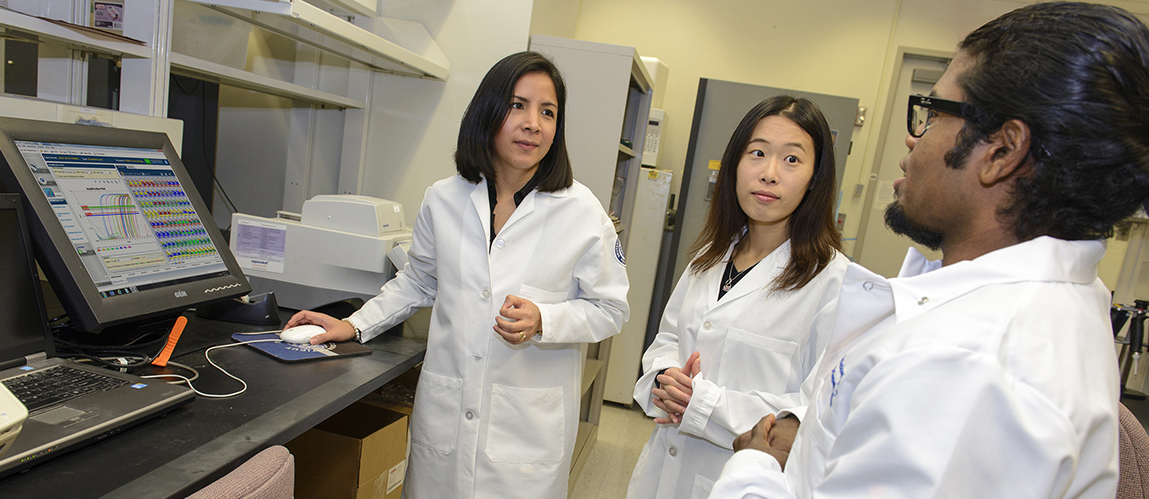 ~5.5 years time to degree
~3-4 publications
~4 conference presentations
Financial Support
12-month graduate assistantship currently at $39,100
Waiver of tuition; fees paid on your behalf
Excellent health and dental insurance plans
Funds to attend scientific meetings and short courses 
Continuing support contingent on satisfactory progress
Career and Professional Development
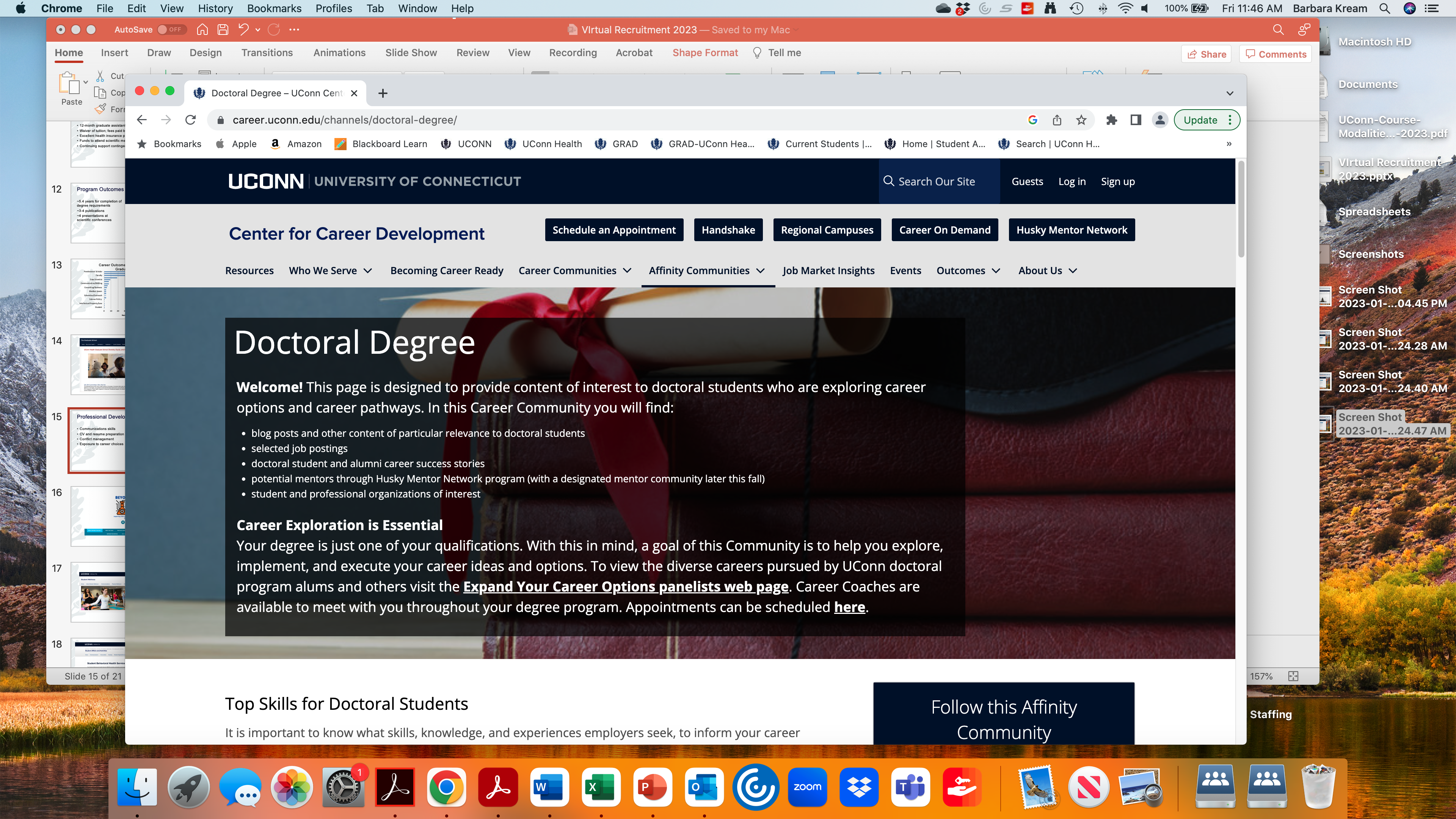 Communications skills 
CV and resume preparation
Conflict management
Career talks
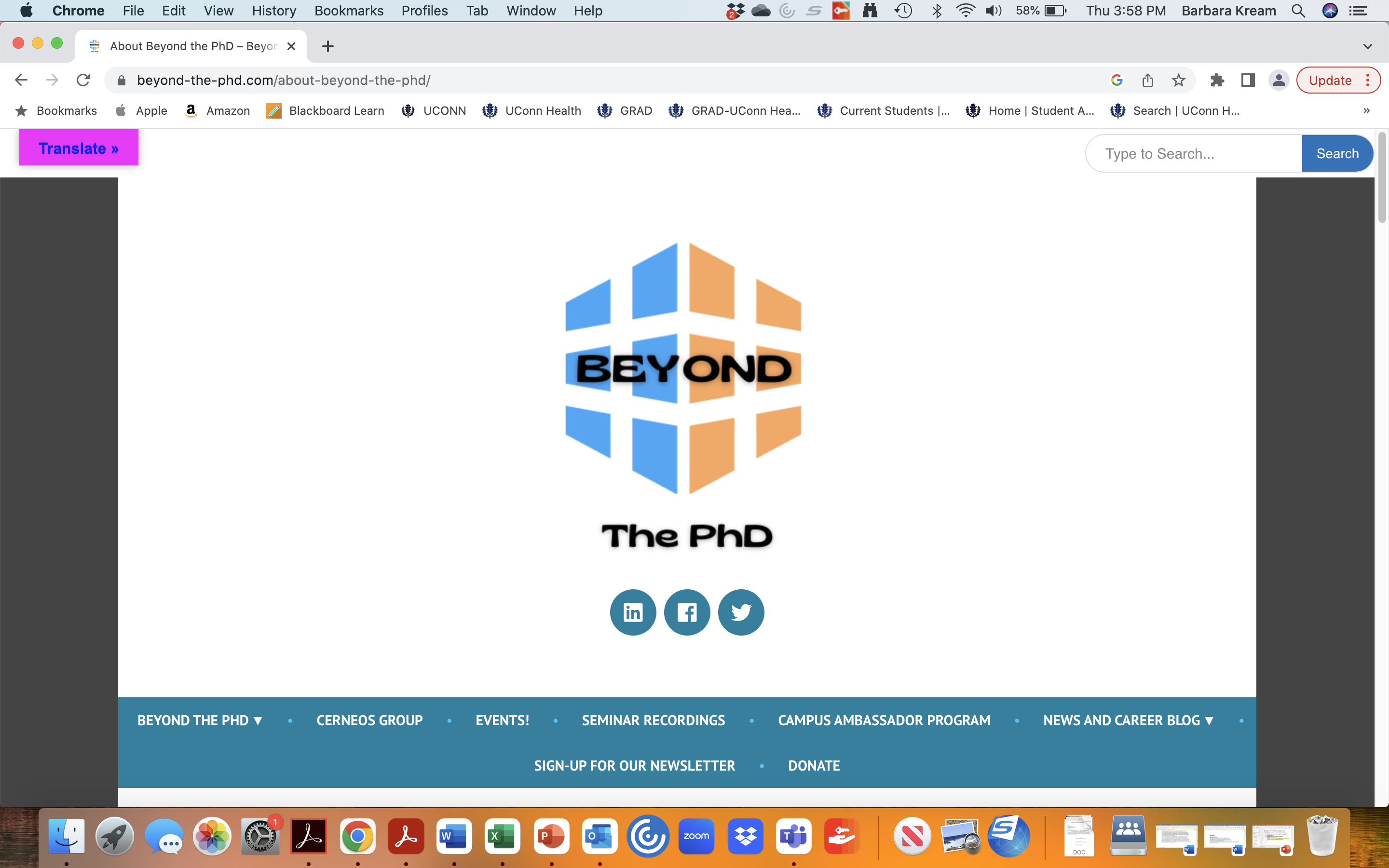 Student Wellness
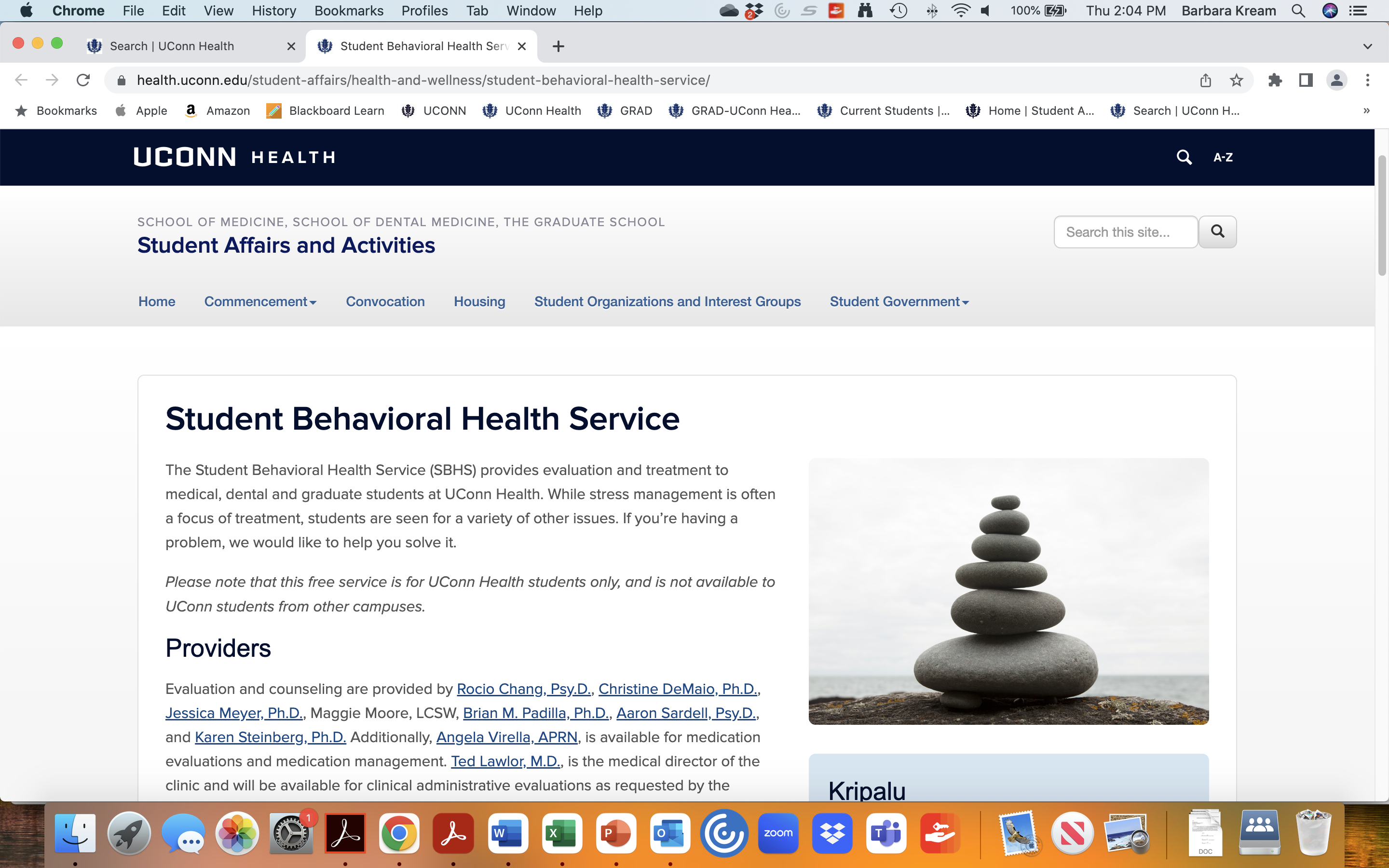 Student Behavioral Health Service
Free, confidential counseling for UConn Health students
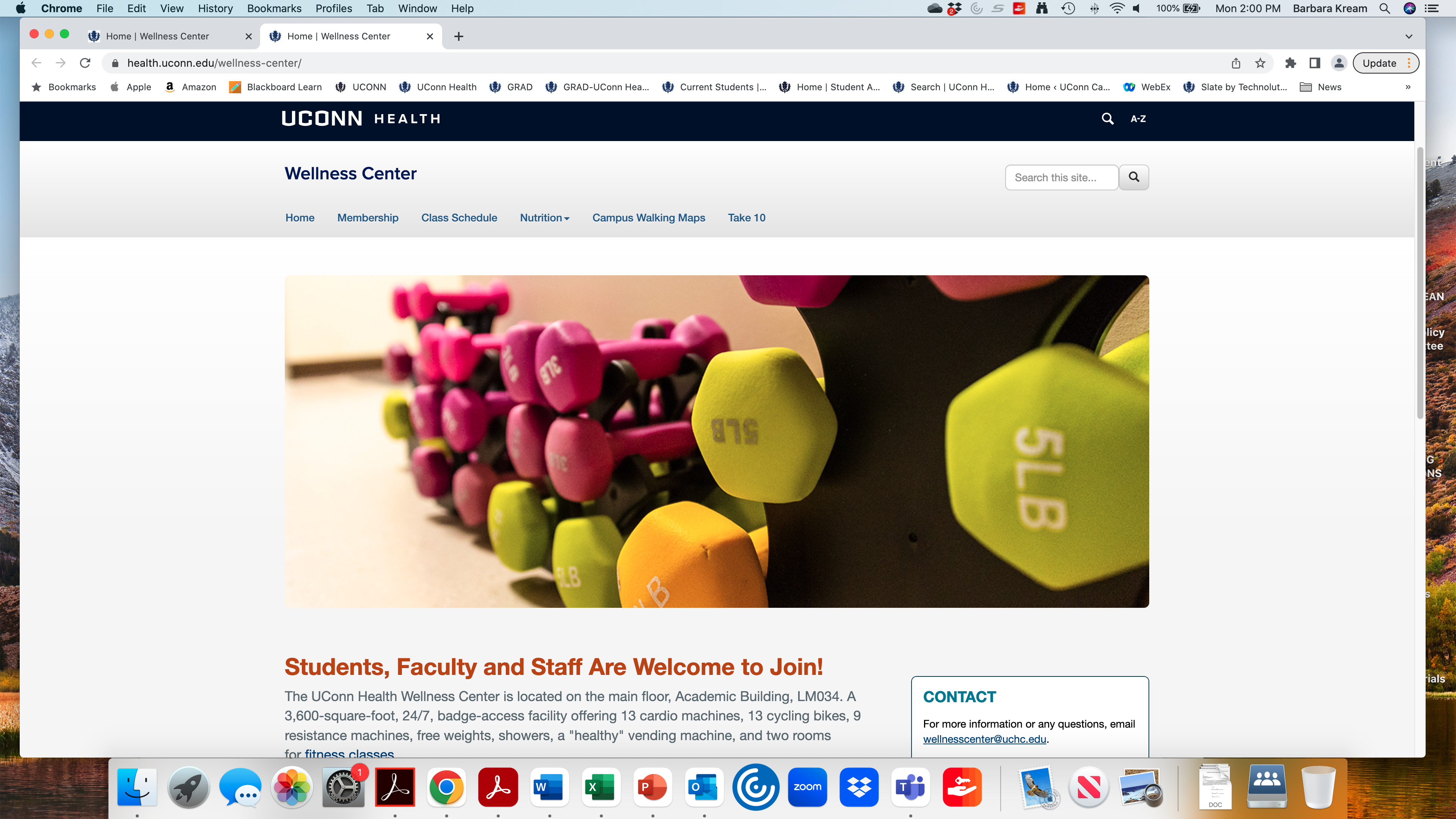 Wellness Center
Exercise machines, free weights, showers, etc for students, faculty and staff
Graduate School - Diversity, Equity and Inclusion
Application and Admissions
All applications are submitted through the SLATE portal
Application fee is $75
Application deadline is December 1, 2024, for Fall 2025 matriculation
Application Components
Transcripts from all programs
English proficiency (international applicants)
Personal Statement
CV/Resume
3 Letters of recommendation
Interview (if selected)

GRE tests are not required
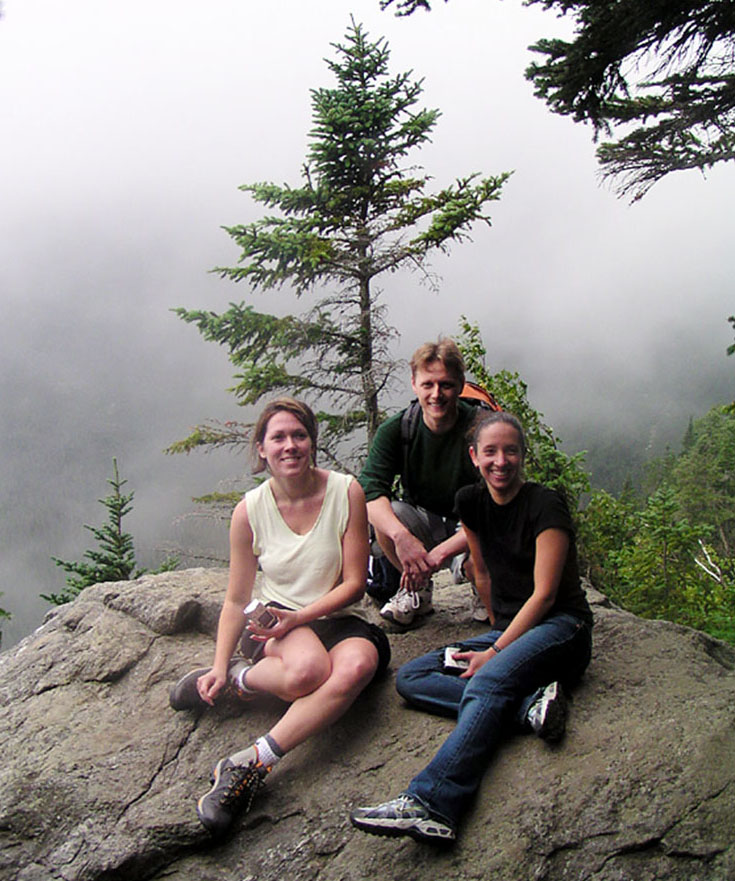 Admissions process
Faculty from each area of concentration serve on the admissions committee
Each application is reviewed by members of the admissions committee
Selected applicants are invited for virtual interviews
After interviews, selected applicants are offered admissions with funding
Admission Metrics
Cumulative GPA of 3.0 for the most recent degree
English proficiency for international applicants 
100 on the TOEFL iBT, or 
7.0 on the IELTS Academic test, or 
120 on the Duolingo, or 
68 on the PTE
Admissions Considerations
Admissions Considerations
Admissions Considerations
Admissions Considerations
Admissions Considerations
Helpful tips
Personal Statement – be clear and concise; express your motivation for seeking the PhD and articulate your research experiences
CV/Resume – present a well-organized, concise  summary of your education, training and experiences
Letters of Recommendation – seek letter writers who know your research capabilities
Application Timeline
Visit our website for information
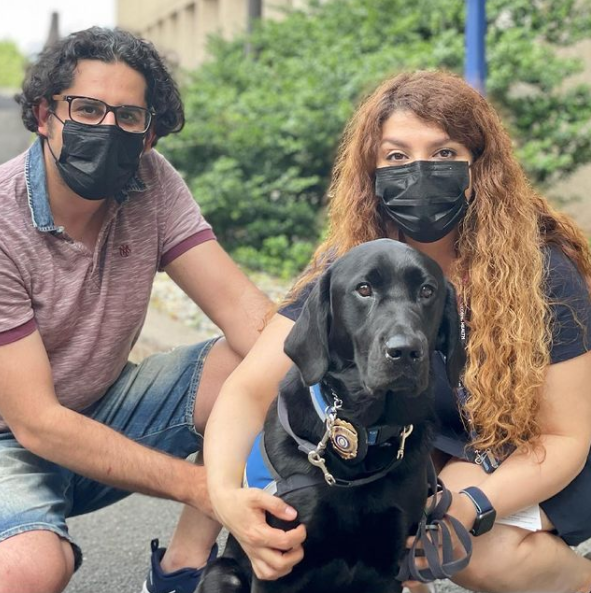 BiomedSciAdmissions@uchc.edu
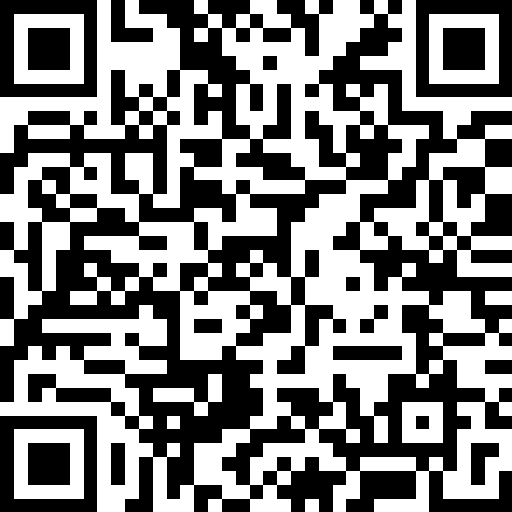